Through the Digital Looking Glass:Augmented Reality and its applications
By: David Pfeiffer
What is AR?
The interaction of superimposed graphics, audio and other sense enhancements over a real-world environment that’s displayed in real-time.
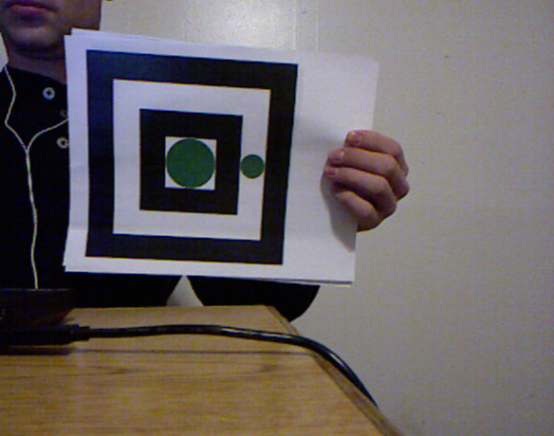 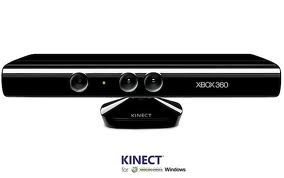 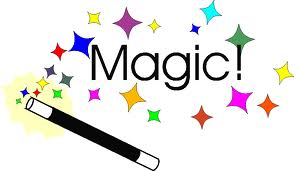 Marker
Camera
Display
OpenCV
PCL
TOOLS
Erode 
Dilate
Median
Gaussian
blur
ImageFilters
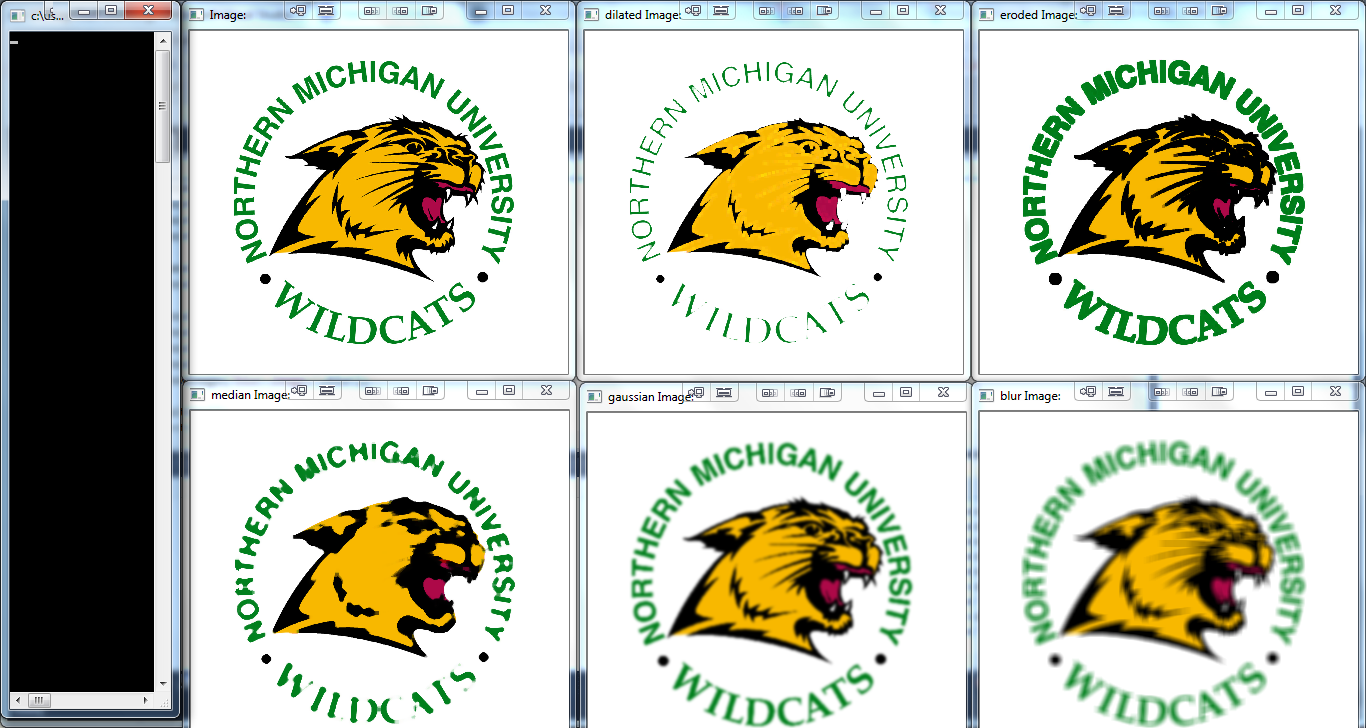 Feature Detection
cvtRGB2GRAY
cvtRGB2HSV
Threshold
Canny
Hough Lines
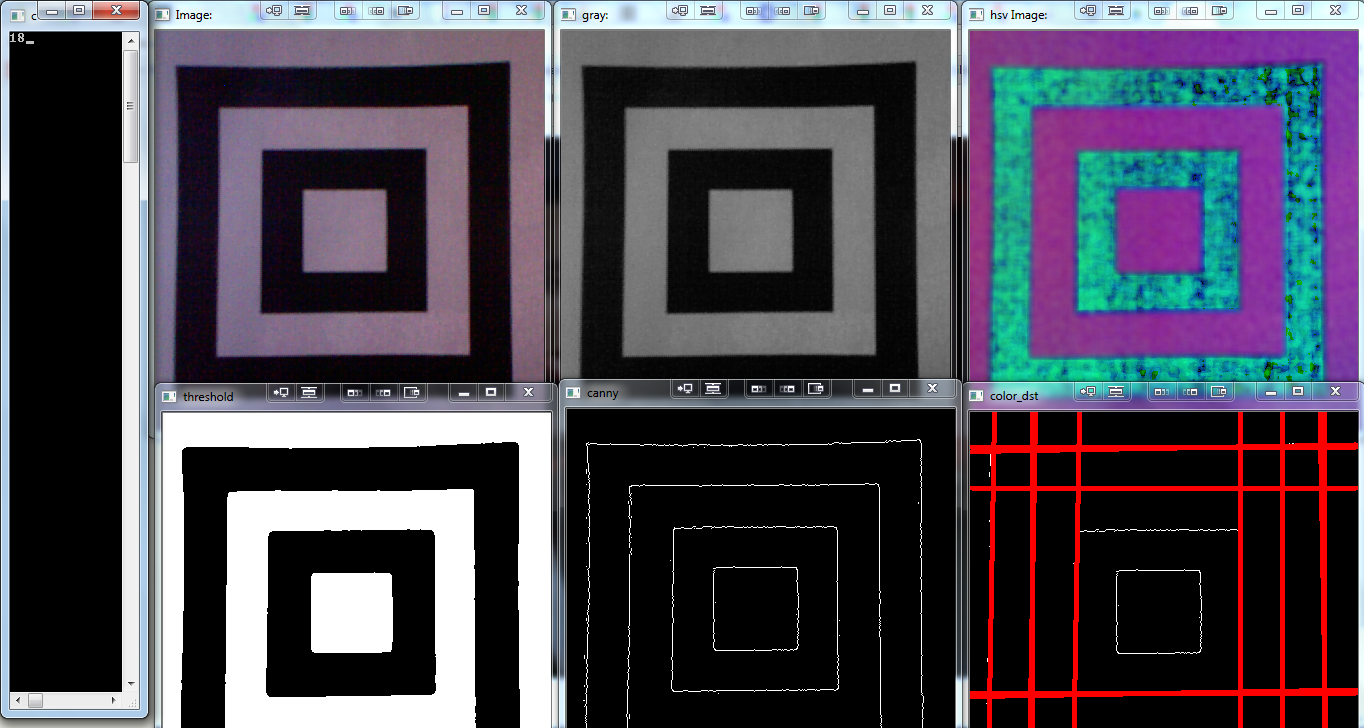 Circle Detection
Work with threshold
Erode Then Dilate
Inconsistent
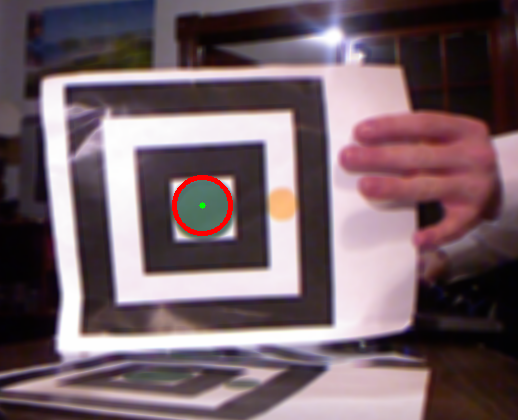 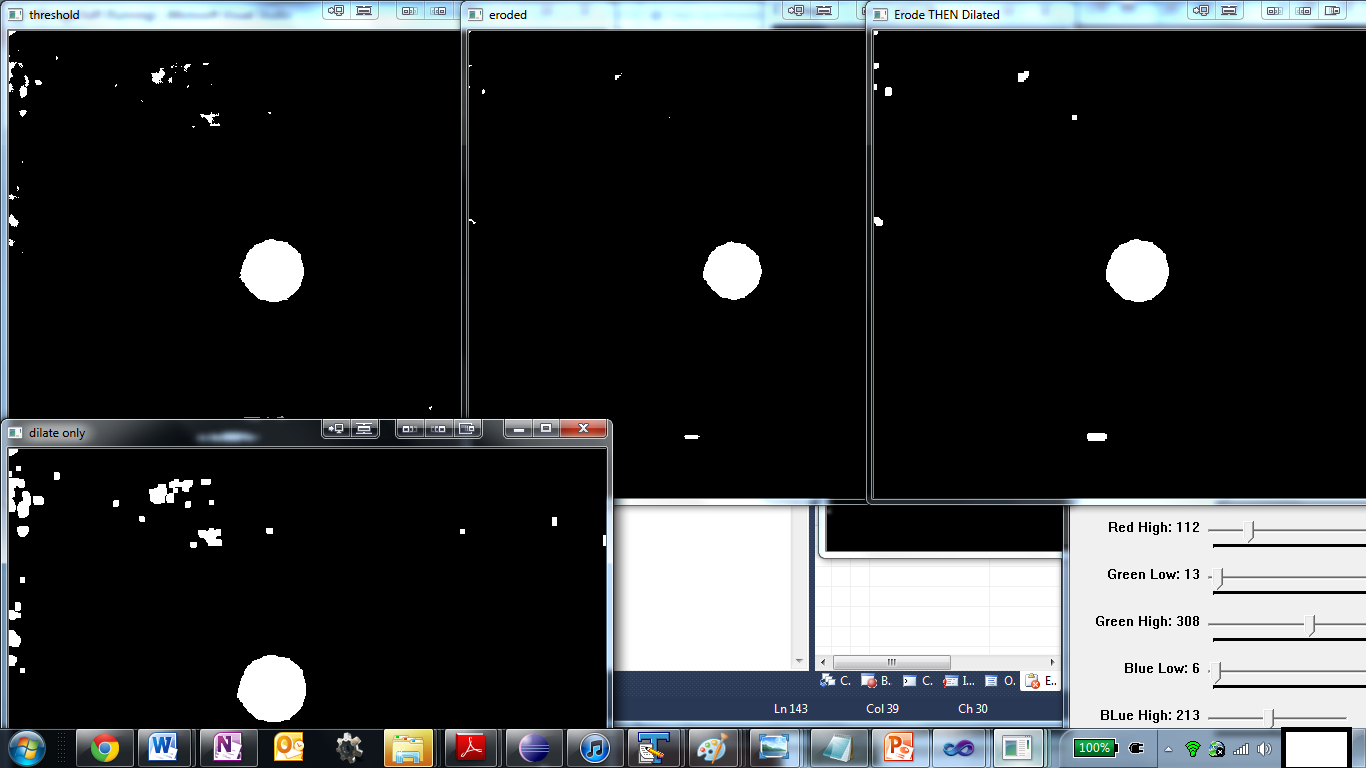 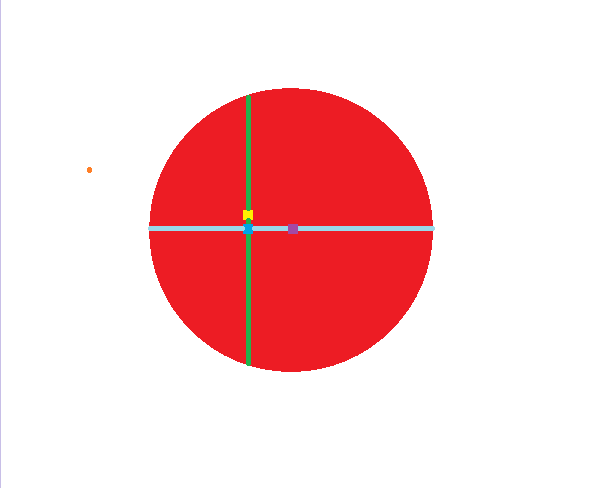 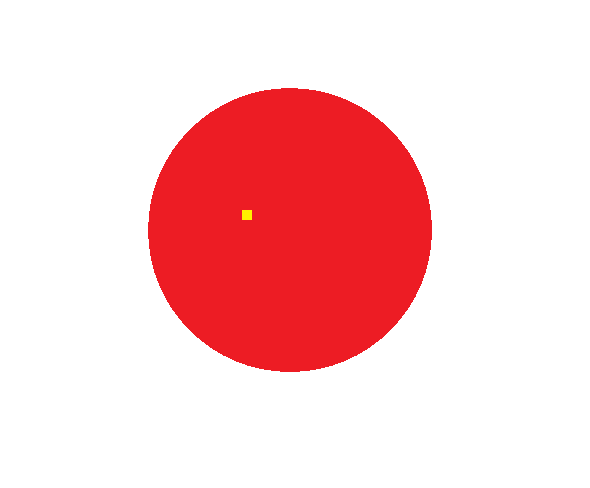 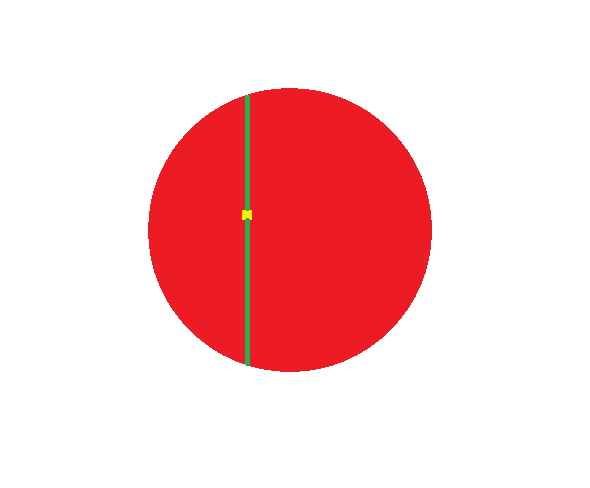 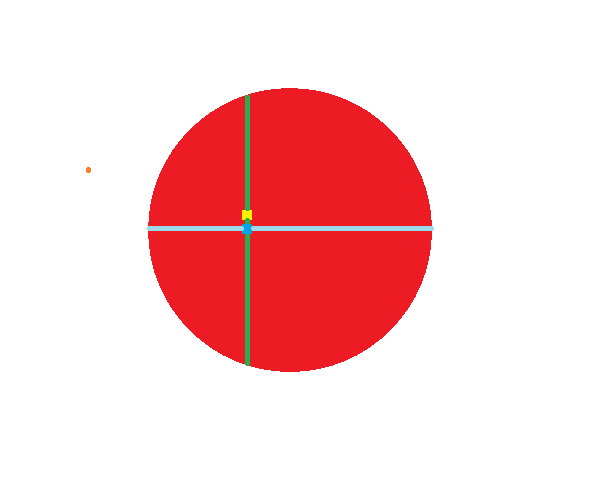 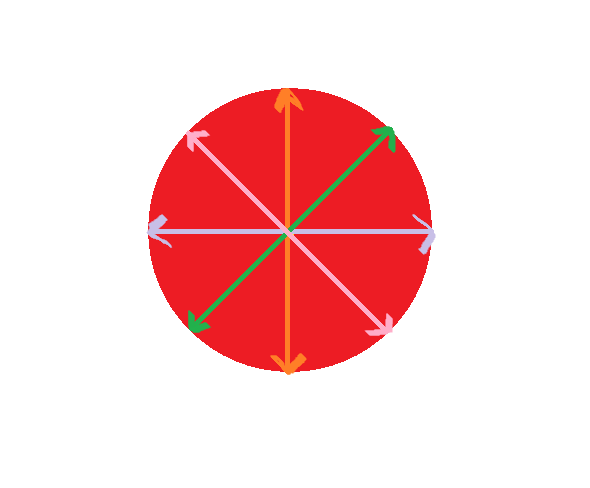 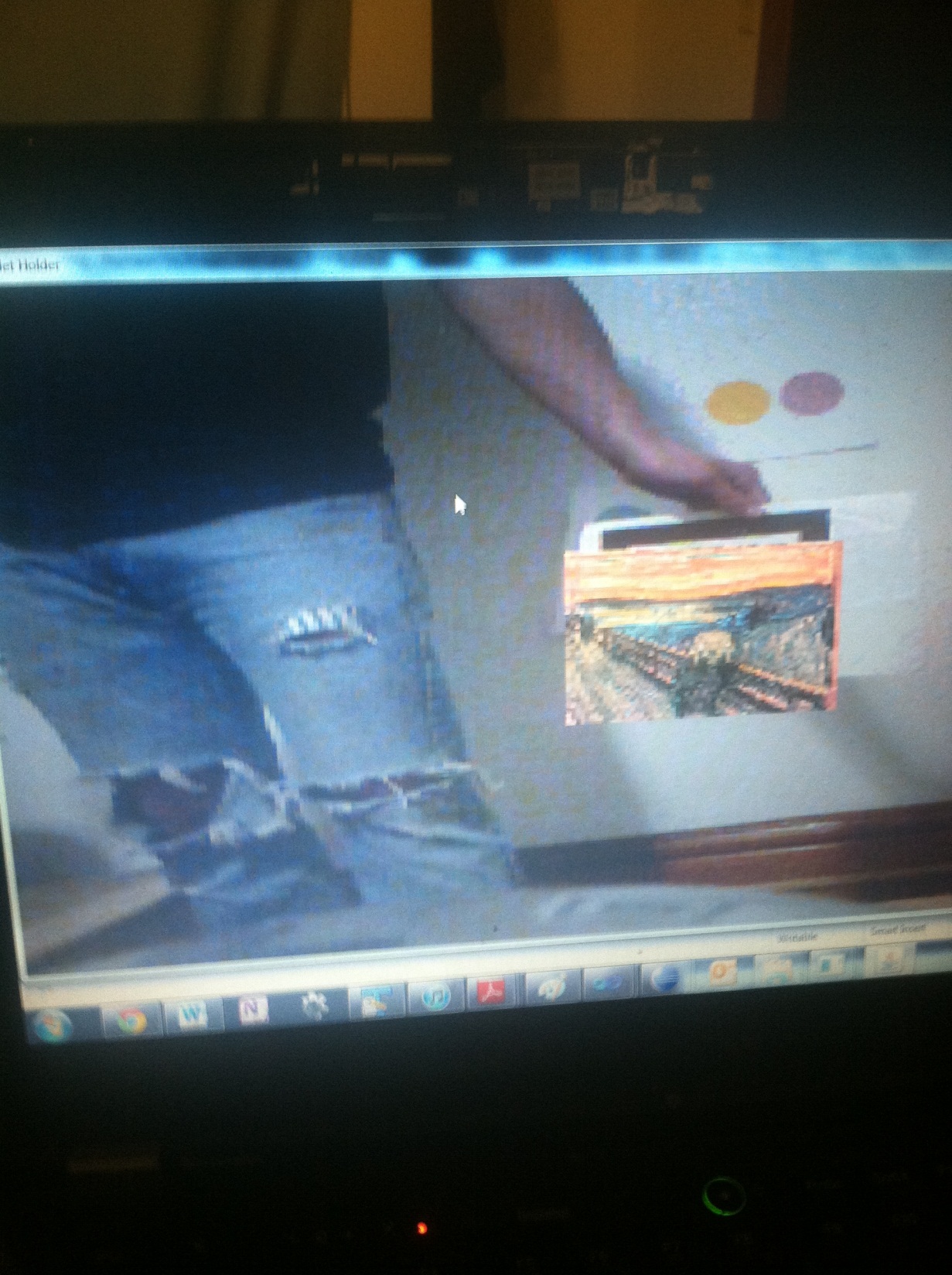 2D AR
X Y and Z translations
Z rotation
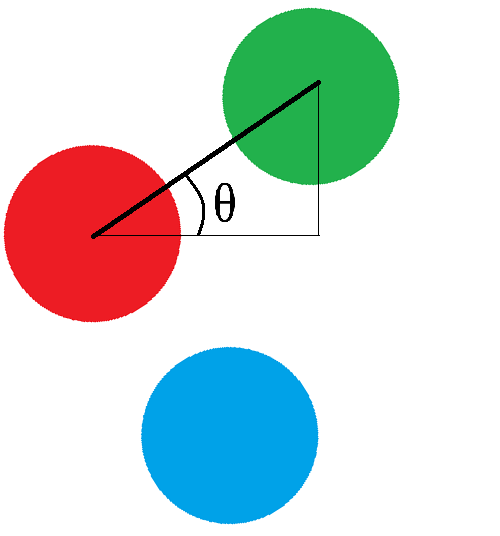 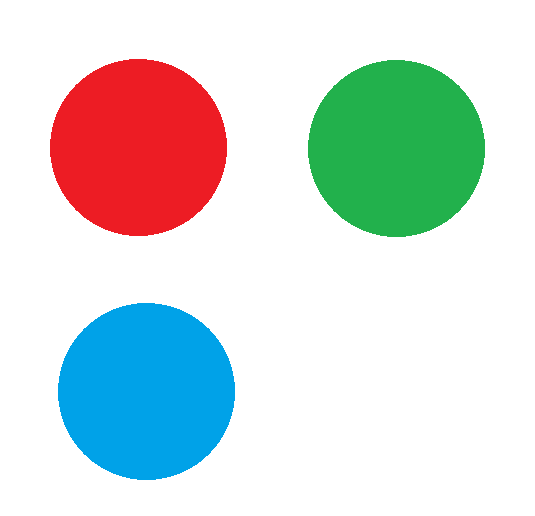 Array of circle objects
Hold onto their respective thresholds im
Used for Z rotation
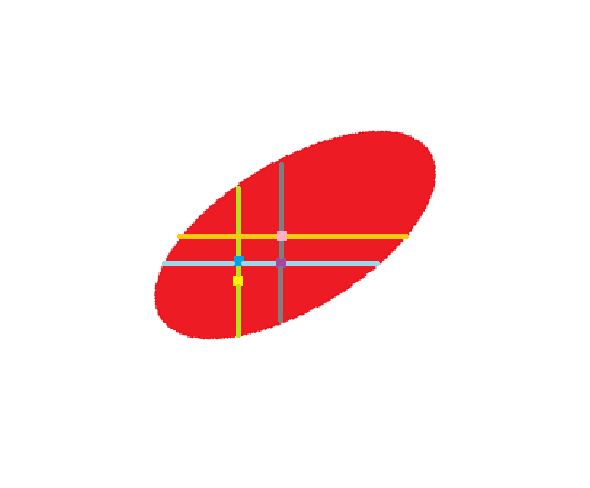 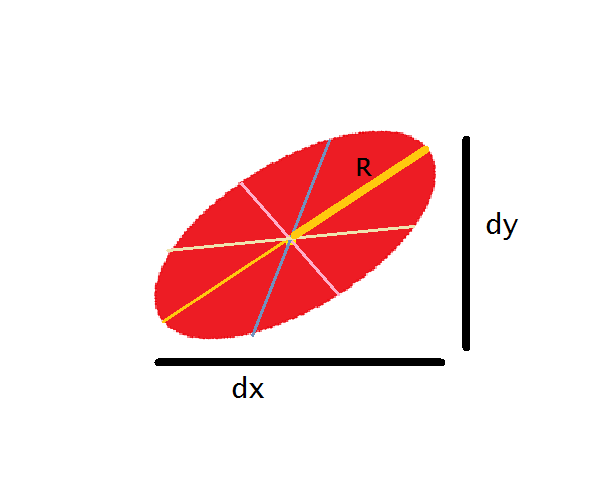 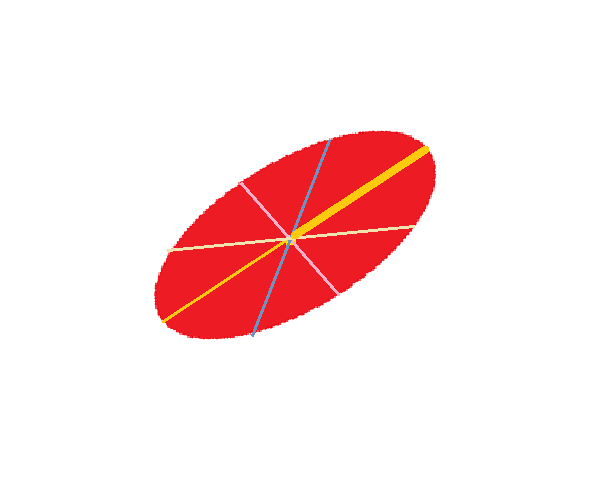 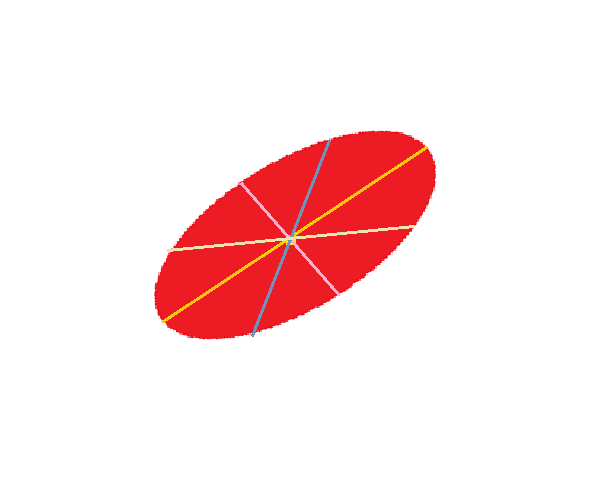 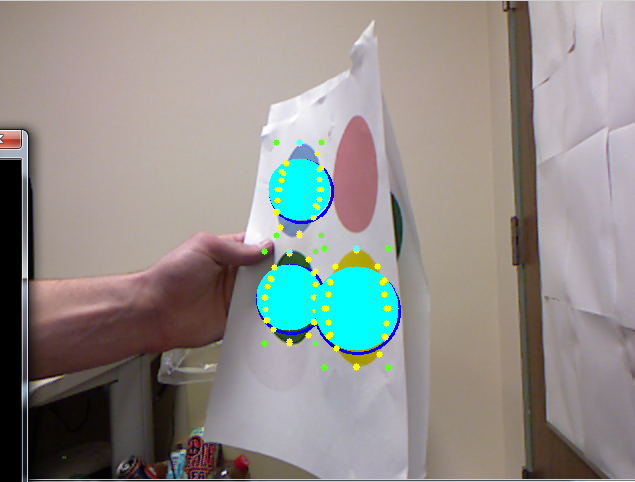 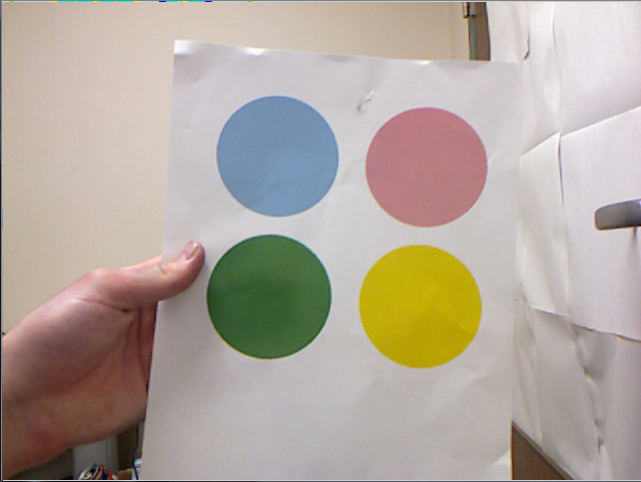 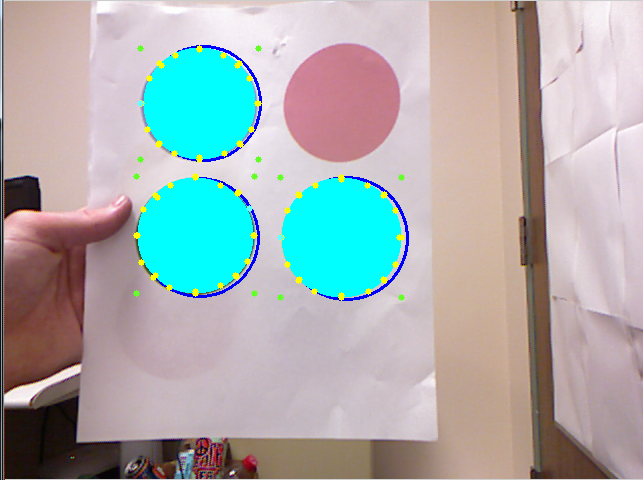 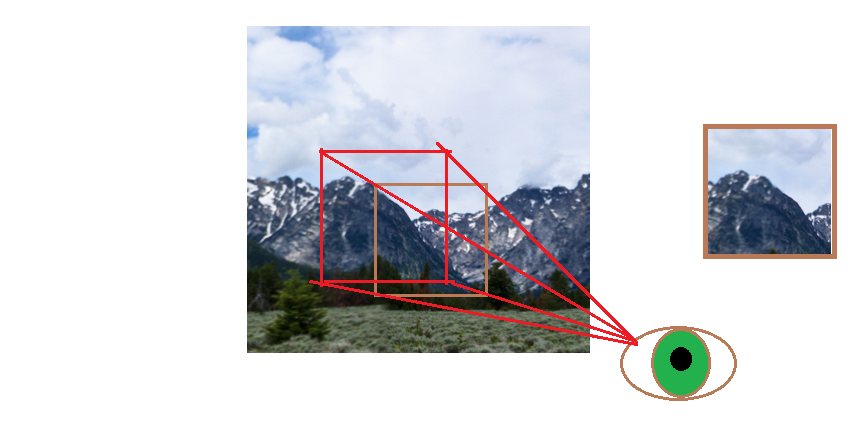 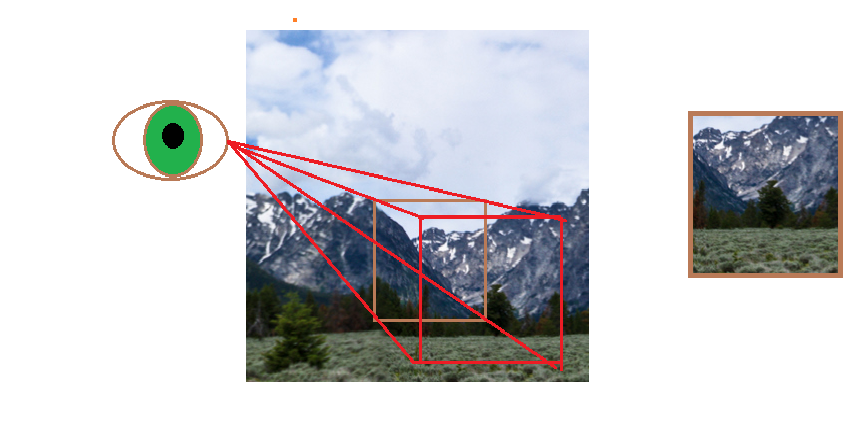